Cowichan Watershed Board Meeting – Review of conditions at lake Cowichan
July 30, 2018, 
Presentation by Graham Kissack
Aerial view of Lake Cowichan Weir
Projection shows inadequate inventory
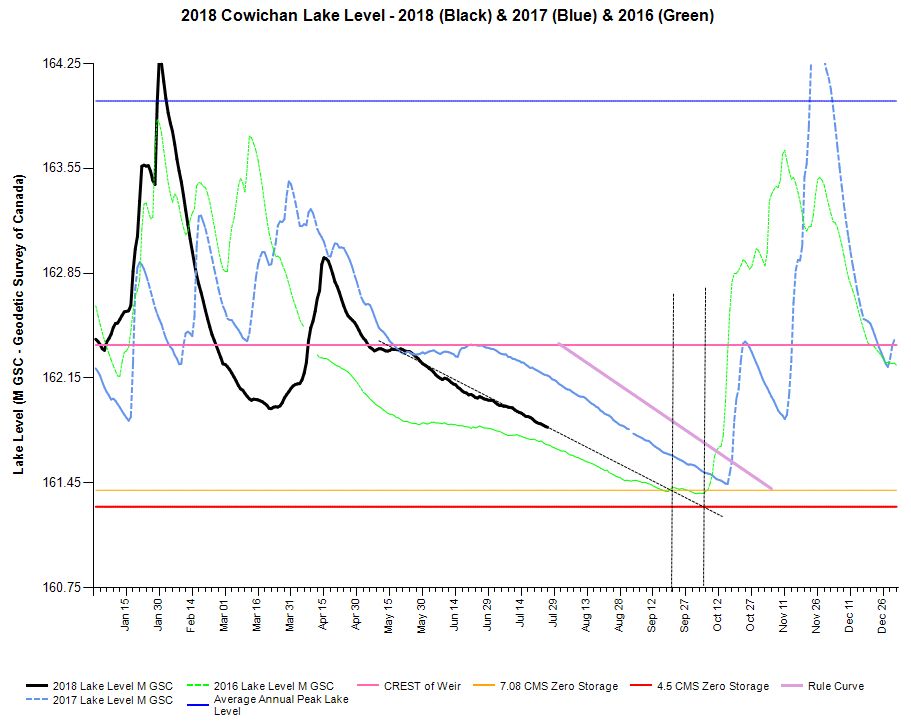 Release of water from lake
Weather Forecast for coming week shows hot dry weather. Rainfall not expected to return until mid to late October
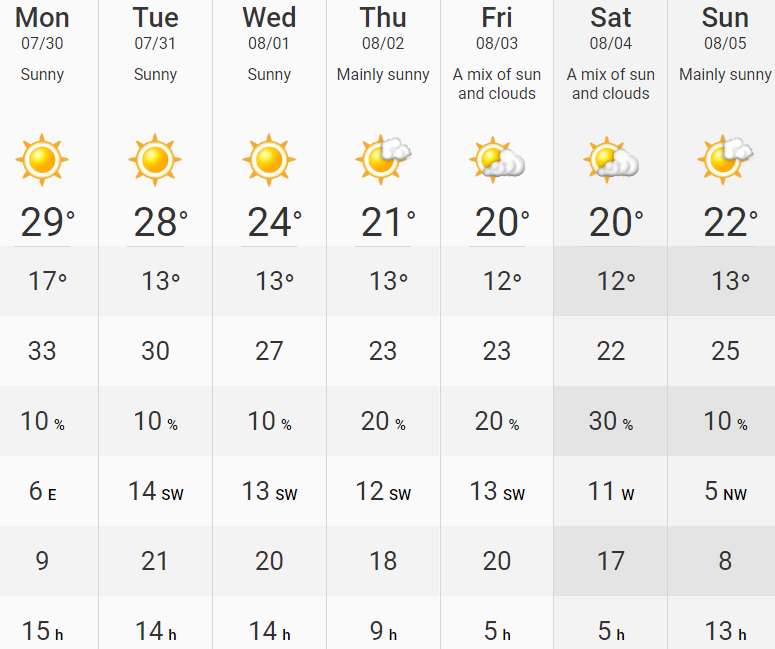 July / August /September Forecast
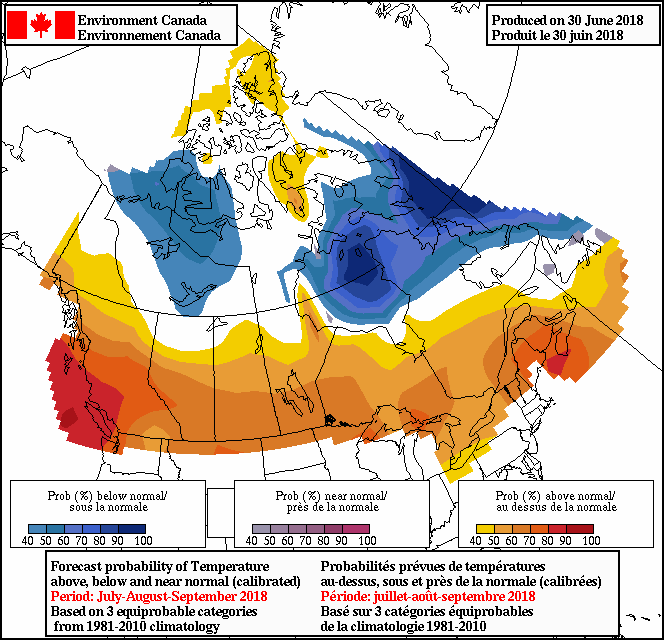 KWL projections (@ 10%ile summer)Pumping estimated to begin on Sep 12 @ 5.5 cms OR Sep 19 @4.5 cms
KWL projections (@ 2017 summer)Pumping estimated to begin on Oct 4 @5.5 cms OR Oct 25 @4.5 cms
Actions moving forward
Consider further flow adjustments – 5.5 cms down to 4.5 cms beginning as early as Aug 1
Catalyst to prepare for potential pumping of water using negative storage. Unproven solution:
Not yet approved by FLNRO or DFO
Impact on Vancouver Island Lamprey?
Impact on waterfront properties?
Catalyst to apply for authorization to steward the fish and fish habitat of Lake Cowichan shoreline with specific focus on the SARA listed Vancouver Lamprey
Province to conclude the 10 year license for pumping water from lake to river to ensure this action is available if needed